MTN-027Screening Visit Procedures
SSP Manual References
Protocol Section 7.2 and Table 10 (Screening)
Section 4: Study Procedures
Section 5:  Informed Consent
Section 9: Laboratory Considerations
Section 10: Counseling  Considerations
Screening Visit Components
* If indicated
Screening Visit Components (Cont’d)
* If clinically indicated
[Speaker Notes: More to come on this from the MTN LC…]
Informed Consent Tools
Informed Consent Form
[Speaker Notes: Talking points:
Informed consent will be obtained at screening and must be obtained before performing any “on-study” procedures.

Note that specimen storage in consent for LONG TERM storage of specimens left over from study samples.  All participants consent to the “storage” of per protocol samples for the duration of the study. For participants who do not consent to long term storage, these samples will be destroyed at the end of the study. 

Extra Samples (Rectal Fluid) Subset: All participants should be offered participation in the extra samples]
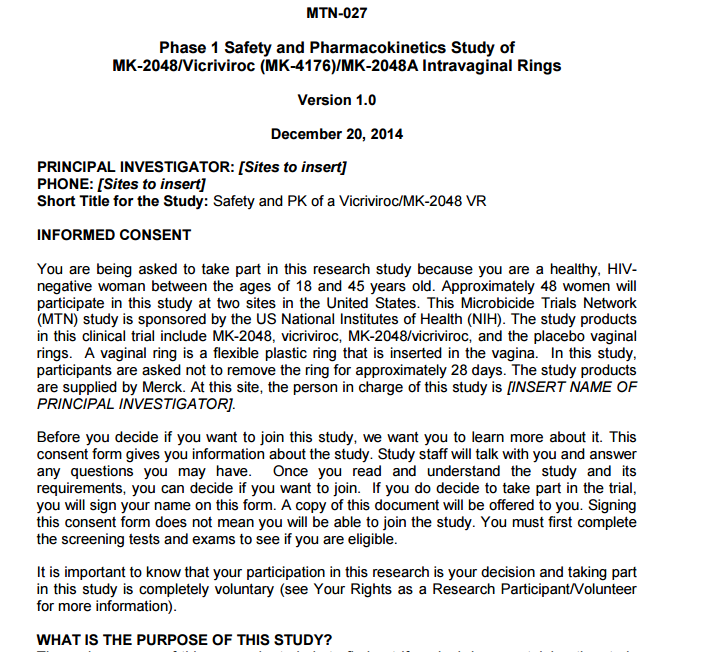 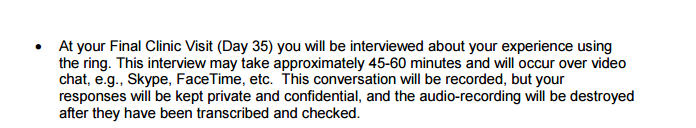 Consent for Participation in In-Depth Interview
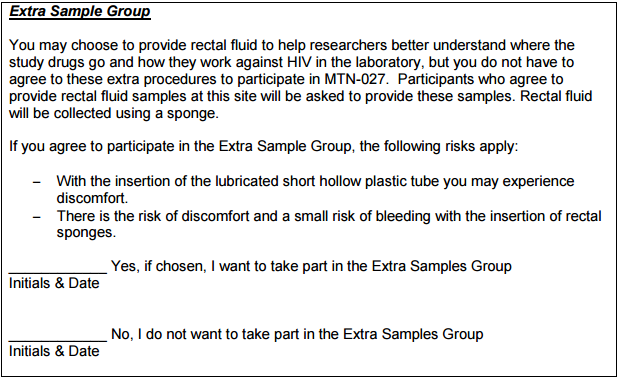 Consent for Participation in Extra Samples Group (Rectal Fluid Subset)
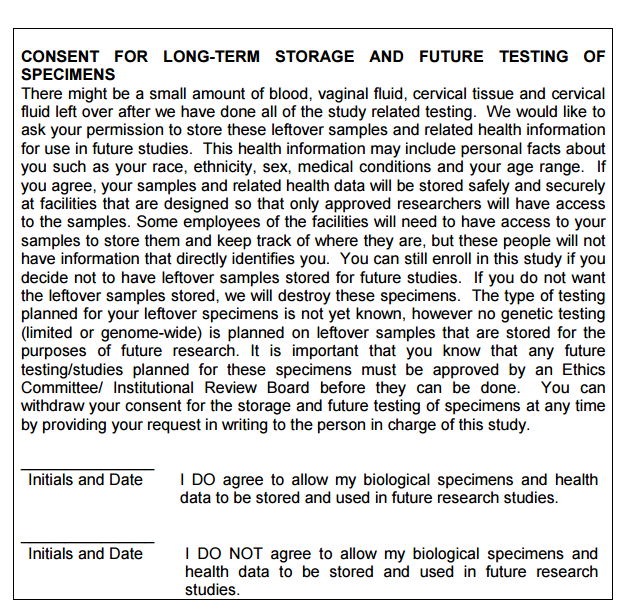 Consent for Long-Term Specimen Storage and Future Testing
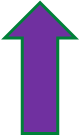 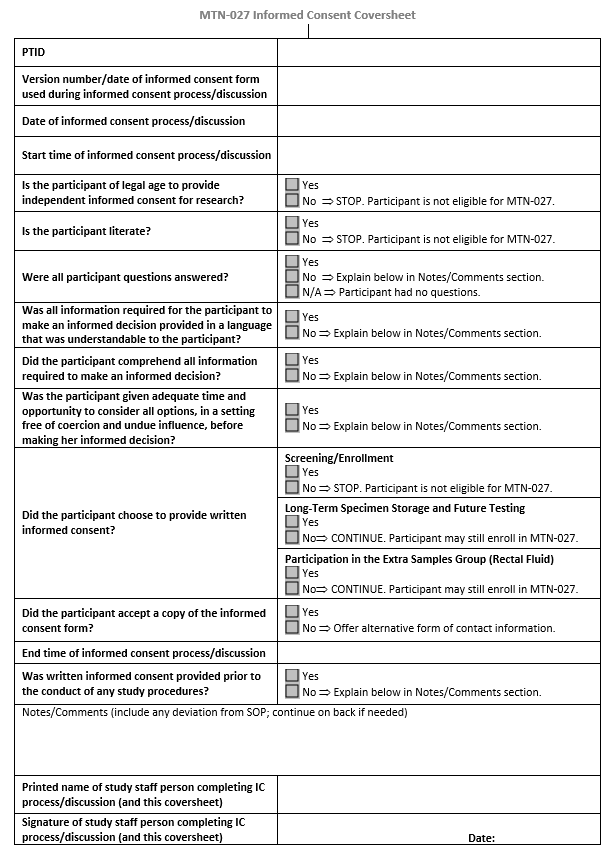 Informed Consent Coversheet
Captures all required elements of IC documentation

Use of a coversheet strongly recommended
[Speaker Notes: The DAIDS policy on Requirements for Source Documentation in DAIDS Funded and/or Sponsored Clinical Trials lists detailed requirements and suggestions for documenting the informed consent process. All requirements listed in the DAIDS policy must be met. 

In order to also meet some of the suggestions listed in the DAIDS policy, site staff are strongly encouraged to use an Informed Consent Coversheet similar to the sample included on the MTN-027 webpage under Study Implementation Materials. 

The first half of the coversheet (items up to and including “Is the participant literate?”) should be completed at the start of the IC session. The remainder should be completed at the end of the informed consent session. 

If a site chooses not to utilize the Informed Consent Coversheet, all elements of each informed consent process must be documented in detail in a signed and dated chart note.]
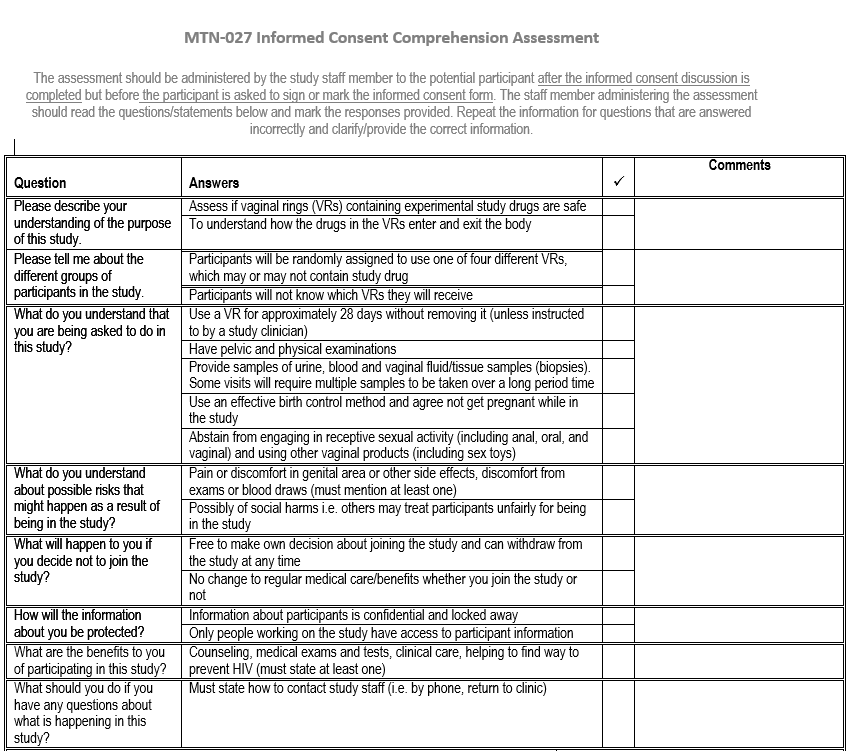 Comprehension Assessment
Administered after IC discussion but before the participant signs the ICF

Assists staff in assessing participant comprehension and ensures participant understanding prior to providing consent for study participation
[Speaker Notes: The participant must not be asked to agree to take part in the study, or to sign the informed consent form, until s/he fully understands the information contained in the informed consent, including visit procedures.]
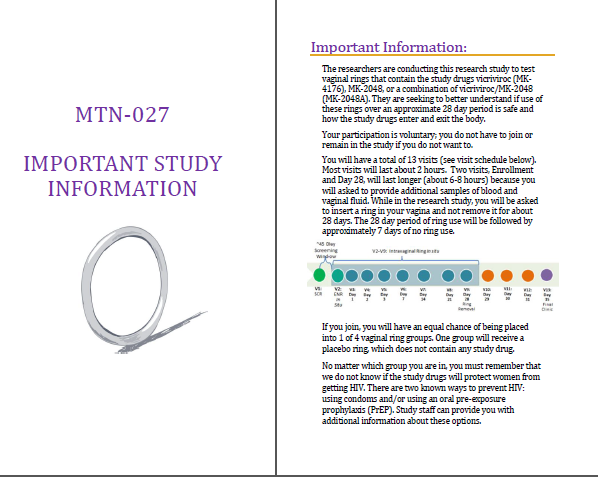 Visual Aids
Sample Vaginal Ring
Information Booklet
Calendar with study visit schedule
Urine specimen cup
Blood collection tubes 
IVR Insertion Instructions
Other randomization explanation visual aids (e.g., sack or box containing four items of different colors)
Eligibility Assessment
Eligibility Determination
All eligibility criteria are initially assessed at Screening.
All eligibility criteria are confirmed on the day of Enrollment. 
It is the responsibility of the site Investigator of Record (IoR) and other designated staff to ensure that only participants who meet the study eligibility criteria are enrolled in the study.
[Speaker Notes: If any participant is found to be ineligible, the management team and PSRT should be immediately informed.]
Screening Behavioral Eligibility Worksheet
Recommended source document for assessing eligibility criteria which are based on self-report
[Speaker Notes: It is suggested that staff administer this questionnaire early in the screening visit, so that more time-consuming clinical and laboratory evaluations can be avoided if the participant is determined ineligible due to behavioral criteria (unless sites decide to administer clinical and laboratory evaluations regardless of eligibility as a service to the participant).]
Screening Counseling Tools
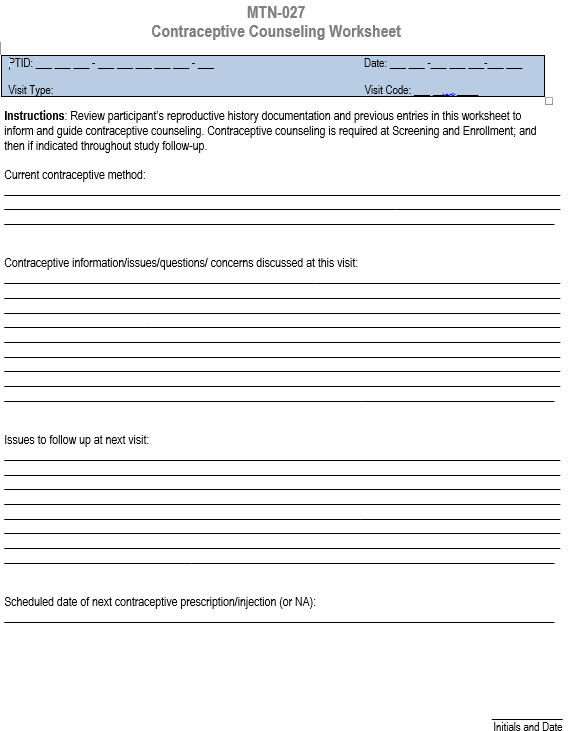 Contraceptive Counseling Worksheet
Assess eligibility criteria related to pregnancy intentions and willingness to use an effective contraceptive method
Focus on explaining which methods are acceptable for study purposes and emphasize that women who cannot commit to use of these methods for the duration of the study should not enroll
[Speaker Notes: Required at Screening and Enrollment; done if indicated at all other visits

To be eligible for MTN-027, potential participants must report use of an effective method of contraception at enrollment and intend to use an effective method for the duration of study participation. Per protocol, effective methods include hormonal methods (except for contraceptive IVRs), intrauterine device (IUD) inserted at least 28 days prior to enrollment, engaging in sex with women exclusively, self or partner sterilization, and/or being sexually-abstinent for the past 90 days. For those participants who report sterilization, study staff must verify the sterilization per site eligibility SOPs; the site is encouraged to obtain medical records as part of their verification procedures

Participants must have no intention to become pregnant within the 3 months following screening or enrollment. 

Question for sites: Do you offer contraception on site refer participants to non-study providers?]
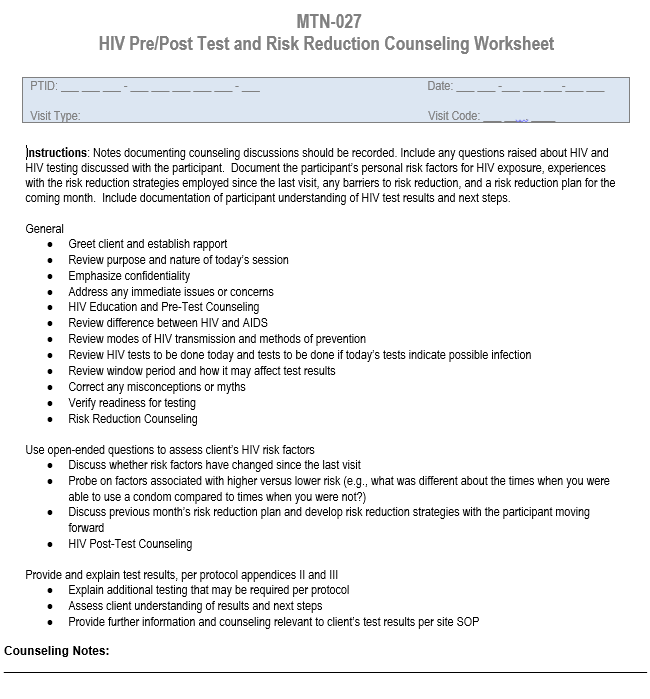 HIV Pre/Post Test and Risk Reduction Counseling Worksheet
Overview of the minimum requirements for HIV testing and counseling sessions
Assess participant knowledge of relevant information, dispel any misconceptions, ensure participant readiness for HIV testing, ensure participant  understanding of test results
Guides the participant in identifying risk factors, barriers to risk reduction and developing strategies and action plans to reduce/eliminate risk
[Speaker Notes: Risk reduction counseling is required per protocol at the enrollment visit, and should also occur whenever HIV testing is done.

Client-centered approaches should be used when assessing participant risk for HIV infection and providing risk reduction counseling. 
Abstinence requirements for the duration of the study may also be emphasized during risk-reduction counseling. 

Supported and facilitated by the counselor, the risk reduction plans identified by the participant should reflect and respond to her current risk assessment and should be practical, yet challenge the participant toward risk reduction.  For participants whose risk reduction barriers are significant, risk reduction plans may need to be incremental.  For participants whose risk reduction barriers change over time (e.g., due to a partner change), risk reduction plans may need to change over time.  Importantly, all risk reduction plans should be agreed upon by the participant and should be documented in the participant’s study records, with a copy made available to the participant if she wishes.  

At each counseling session, the risk factors and risk reduction plans identified at the previous sessions should be reviewed and discussed with the participant to determine her experience since her last session, was she able to carry out her strategies and plans, and what were the outcomes. Risk reduction plans identified and agreed upon with the participant at the current session should then build on experience since the last session. Additional or alternative strategies may be identified to achieve further risk reduction if current strategies were not successful. 

Risk reduction counseling sessions should also offer skills building to the participant when indicated, how to discuss sensitive issues with partners and other influential persons.  HIV counseling for partners should always be offered, either as an individual session or as a couple’s session.

Referrals are expected components of risk reduction plans when indicated based on participant needs.  When referrals are provided, these should be fully documented in participant study records and should be actively followed up at subsequent counseling sessions to determine whether the participant sought the services to which she was referred, what the outcome of the referral was, and whether additional referrals are needed.  All such follow-up should also be fully documented in participant study records.]
Protocol Adherence Counseling
Reference the ‘Prohibited Activities and Products’ section of the MTN-027 Important Study Information Booklet available on the MTN-027 webpage (http://www.mtnstopshiv.org/node/6485) 

Review the list of prohibited medications, products and practices participants should refrain from engaging in or using during study participation

Document provision of counseling in chart notes and/or visit checklist
[Speaker Notes: Participants will be counseled to avoid certain practices prior to enrollment and for the duration of study participation. Key messages related to protocol adherence are incorporated into the Protocol and Product Use Adherence Worksheet (to be covered in detail during the Enrollment presentation). 

However, at Screening, participant should also be counseled to avoid using prohibited product and engaging in certain practices. Participants will be asked to refrain from using tampons during the first week of study participation (starting at the enrollment visit) and for 24 hours prior to each clinic visit following enrollment. 

Prohibited non-study intravaginal products and other devices include, but are not limited to, spermicides, female condoms, diaphragms, contraceptive intravaginal rings, vaginal medications, menstrual cups, cervical caps, douches, lubricants, and sex toys (e.g., vibrators, dildos, etc.). 

Participants are expected to be sexually abstinent for the duration of their trial participation and for 5 days preceding Enrollment, i.e., no receptive intercourse (vaginal, anal, oral and finger simulation).]
Protocol Adherence Counseling
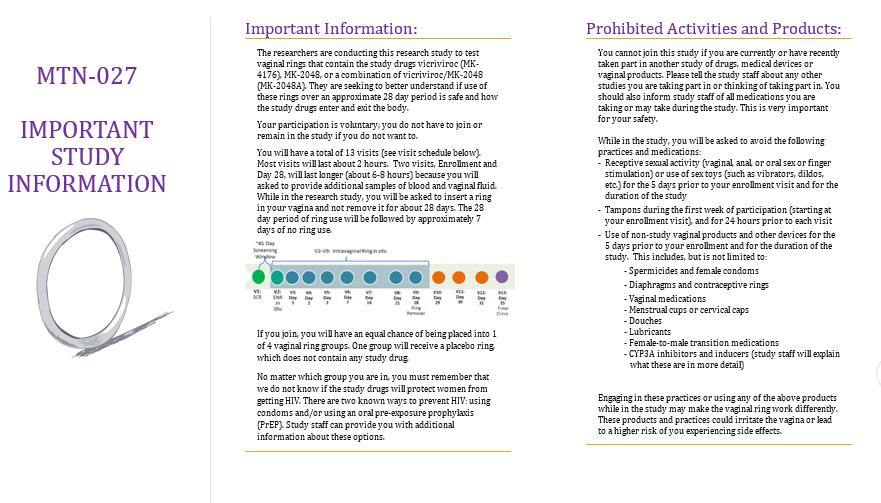 Other Visit Tools
Screening Visit Checklist
Serves to guide proper study procedures as well as to serve as source documentation of procedures performed at study visits
[Speaker Notes: Sample visit checklists were created  that detail all protocol-specified procedures that must be completed during a given visit. The checklists also specify the data collection forms that must be completed at each visit. 

The visit checklists are designed to guide you in proper study procedures as well as to serve as source documentation of procedures performed at study visits. Note, however, that checklists alone may not be sufficient for documenting all procedures. Chart notes may be required to supplement information documented during study visits. 

Instructions: Complete staff initials next to procedures completed. Do not initial for other staff members. If other staff members are not available to initial checklist items themselves, initial and date a note on the checklist documenting who completed the procedure, e.g., “done by {name}” or “done by nurse.” If a procedure listed on the checklist is not performed, enter “ND” for “not done” or “NA” for “not applicable” beside the item and record the reason why (if not self-explanatory); initial and date this entry. If any procedures are not conducted on the date recorded above, ensure the date procedure conducted is included in the comments section. Use a new Screening Visit Checklist if a second screening attempt is needed.

The sequence of procedures presented on the visit checklists is a suggested ordering. In consultation with the MTN LOC (FHI 360), it is encouraged that site staff modify the checklists included in this section to maximize the efficiency of site-specific study operations.  For screening, the only requirement is that IC be conducted before any per protocol procedures—other ordering is flexible.

This can be source for some procedures, but most procedures require additional documentation elsewhere. Refer to your source doc SOP document; this checklist is a tool for ensuring all the processes documented elsewhere are completed appropriately so staff has a snapshot of what needs to be done/resolved to complete eligibility assessments.]
Screening and Enrollment Log
[Speaker Notes: A sample screening and enrollment log suitable for use in MTN-027 is available on the MTN website (http://www.mtnstopshiv.org/node). 

DAIDS policy requires logs be maintained for every prospective ppt screened. These need to be used in real time and completed as soon as a potential participant completes screening and signs the IC form. If the participant does not provide written IC, s/he should NOT be listed on this log.  

Note on the log the column asking for Reason for screening failure/discontinuation- you’ll want to list ALL reasons she fails screening, if there is more than one reason.  Codes on the lower part of the Log will help for ease of documentation. 

If a participant rescreens, a new row on the log must be completed, using the SAME PTID number previously assigned. The Eligibility Criteria CRF, which was previously completed, would be updated and refaxed to SCHARP.]
Screening Window
Enrollment
Screening
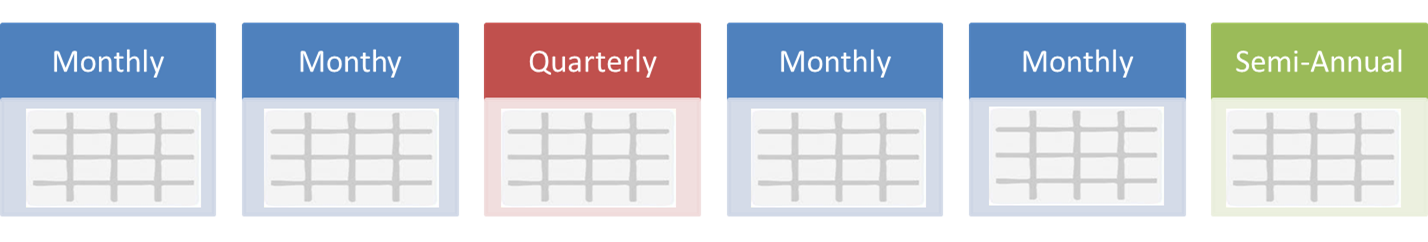 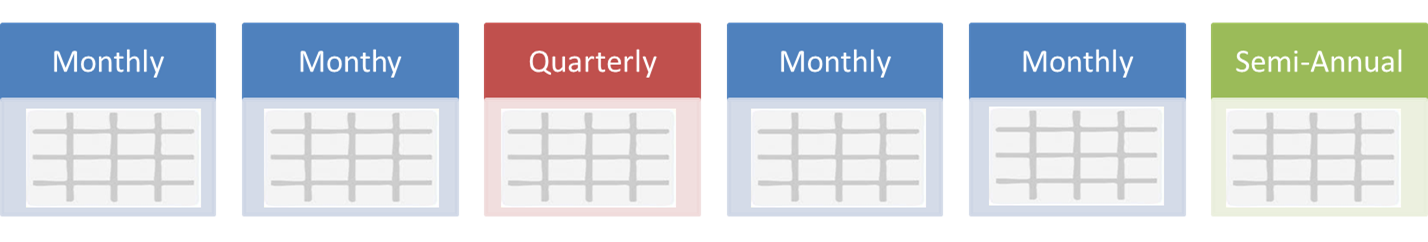 45 Days
If needed, screening visit procedures can be completed over multiple visits.
One rescreen allowed per IoR discretion
[Speaker Notes: All protocol-specified screening/enrollment procedures must take place up to 45-days prior to enrollment/randomization. 

The 45-day period starts as soon as the participant signs the informed consent form, even if no other screening procedures were done on that day. 

If needed, screening visit can be conducted over multiple visits.

In cases where the Screening visit is conducted over multiple days, all procedures are considered part of the same screening visit/screening attempt.
The term “screening attempt” is used to describe each time a participant screens for the study (i.e., each time s/he provides written informed consent for participation in the study).

If all screening and enrollment procedures are not completed within 45 days of obtaining written informed consent, the participant must repeat the entire screening process except for PTID assignment.]
Screening Window
For example, if a participant signs the informed consent on July 1st, the last day for enrollment is August 15th.   Since enrollment is considered Day 0, you count backward -45. 
To make things easier, Last Day to Enroll Calculator was created so sites can enter the screening date and the calculator will provide the last day of enrollment.
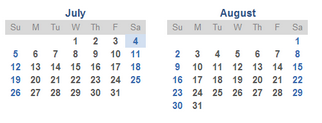 Last Day to Enroll Calculator
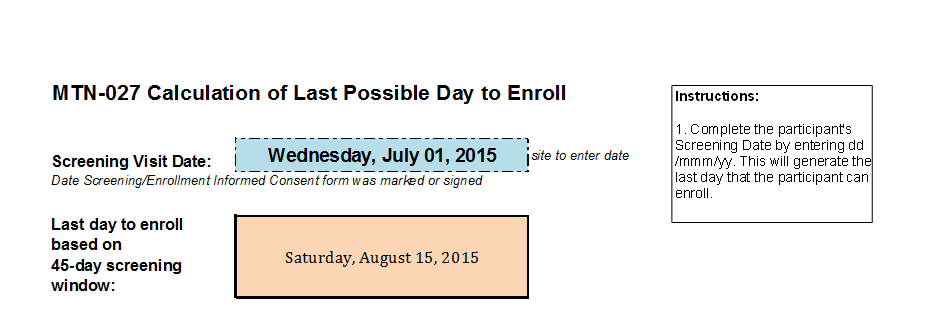 [Speaker Notes: Excel tool provided by SCHARP which helps to calculate the last date in which a screened participant may enroll.]
Required Documentation for Screen Failures
Completed ICF
Reason(s) for ineligibility, with date of determination, as per the completed Eligibility Checklist
Necessary referrals on file (as appropriate) and documentation that any clinically significant abnormalities (labs, etc.) were communicated to the participant (even if referral is not necessary)
All source documentation complete up until the time that ineligibility was determined
Chart notes complete up until the time ineligibility was determined
Indication of what visit procedures were conducted (on visit checklists)
Completed Eligibility Criteria CRF, updated with screen failure reason(s) and faxed to DF/Net
Completed Screening and Enrollment Log with reason for discontinuation
[Speaker Notes: Screening procedures should be discontinued when the participant is determined to be ineligible. If the participant is found to be ineligible at the beginning of the screening visit, you may choose to continue with clinical and laboratory evaluations as a service to the participant, per their site SOPs. If a participant screens out due to a clinical condition requiring follow-up, appropriate referrals should be provided to ensure well-being of the participant. Documentation of all referrals should be included in the participant chart. All lab results should be provided and explained to participants within a reasonable timeframe, regardless of eligibility determination. For all screened out participants, the following documentation should be in place: 

For all screened out participants, the following documentation should be in place: 
Completed ICF
Reason(s) for ineligibility, with date of determination, as per the completed Eligibility Checklist
Necessary referrals on file (as appropriate) and documentation that any clinically significant abnormalities (labs, etc.) were communicated to the participant (even if referral is not necessary). All lab results should be provided to participants within a reasonable timeframe.
All source documentation complete up until the time that ineligibility was determined
Chart notes complete up until the time ineligibility was determined
Indication of what visit procedures were conducted (on visit checklists)
Completed Eligibility Criteria CRF, updated with screen failure reason(s) and faxed to DF/NET


In addition, the Screening and Enrollment Log should be updated with date of discontinuation of screening and reason for screen failure (list item number as appropriate from the Eligibility Checklist).]
MTN-027 Screening Visit CRFs
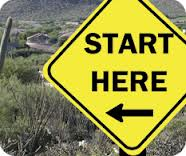 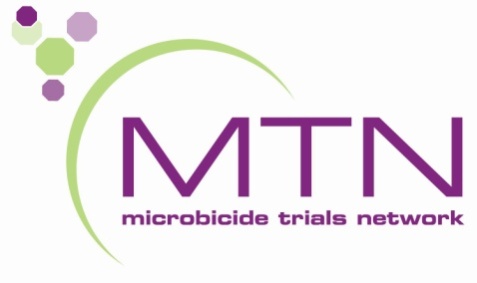 Approach to CRF Training
Focus on purpose/reason for key CRFs

Will try to address questions received during external review of CRFs

Will not go item by item, but will focus on key fields

Will not review form instructions, but will refer to these as needed

Please ask questions!
Screening CRFs
Demographics CRF
Eligibility Criteria CRF	
Pre-existing Conditions CRF
Concomitant Medications Log CRF
Physical Exam
Pelvic Exam CRF (+ pelvic exam diagrams form)
Safety Laboratory Results CRF
[Speaker Notes: Note that the PX, PE, CM and SLR will be covered will reviewing the clinical and lab CRFs.]
Demographics (DEM-1)
Completed once for each participant at Screening Visit
Interviewer-administered
Collects required participant descriptors 
Age
Race
Ethnicity
Collects descriptors requested for publications/reports
Gender
Highest level education
Income
Items reflect participant status at Screening only – not updated later unless correction is needed
Pre-existing Conditions Log (PRE)
Will include participant-reported conditions as well as abnormalities captured on:

Pelvic Exam Diagrams, Pelvic Exam CRFs, (from screening and enrollment)
Physical Exam CRFs (from screening and enrollment)
Grade 1 and higher laboratory results on Safety Laboratory Results CRF
Pre-existing Conditions log – con’t
Page number – start with 01, go up as needed
Condition 
Follow guidelines for AE text except do record past surgeries 
Be as descriptive as possible
Onset  Date (Month and Year)
If uncertain, use best estimate; year required
Comments 
Add info on frequency and duration of chronic condition outbreaks; other relevant info for the “snapshot”
Pre-existing Conditions log – con’t
Ongoing at Enrollment? 
Leave blank at screening if ongoing; complete at enrollment
Chronic/recurrent diagnoses are ongoing

Severity Grade
Assess per DAIDS Tox Table and FGGT
Mark “not gradable” if condition is below Grade 1 or resolved at time of report (ex. Cesarean section entry)
Pre-existing Conditions log– con’t
Entries can be added and modified post-enrollment

Participant may have forgotten to report a symptom
Perhaps something that was thought to be not relevant is later considered relevant; if so, add to PRE
May need to collapse signs/symptoms into a diagnosis
Write a chart note to explain why an entry is being added/modified during follow-up 

Document meds taken for PRE on Concomitant Medications Log CRF
Concomitant Medications Log (CM-1)
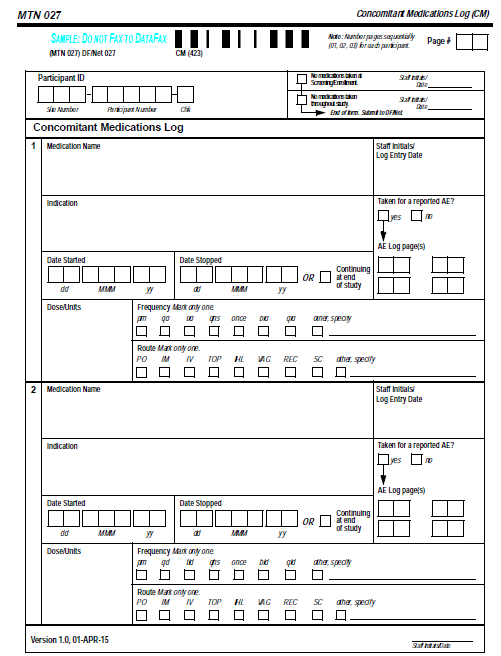 Concomitant Medications Log (CM-1)
Documents meds taken at the time of screening through termination date
Complete at Screening; update as needed through termination
Record trade name or generic name
For vaccines/injections, record separate entry for each dose
If exact dose/units not known, put best description possible
“Taken for AE” item will always be “no” for entries at Screening
Update PRE CRF if CM completion reveals conditions not already reported or observed
[Speaker Notes: The Concomitant Medications Log is started at the Screening Visit.  
If the exact dose or unit is not available or known, put best description possible. For example, put ‘2 small green pills’ – anything is better than nothing or n/a.]
Eligibility Criteria (ECI-1)
Allows SCHARP to report on # ppts screened, # enrolled, # screen fails and reasons for screen fails
Item 4: Mark all reasons that apply
In Screening Visit packet; complete only if screen fail
Move to Enrollment Visit packet and complete then if Enrollment scheduled 
If a participant screen fails, then screens again:
Always update and re-fax original ECI completed for the participant - do not complete a 2nd (new) ECI CRF
[Speaker Notes: The Eligibility Criteria CRF will allow SCHARP to report on the number of people screened for 027, the number of participants enrolled, the number of screen fails and the reasons for these screen fails

This form is included in the Screening Visit form packet and should be completed at Screening and faxed to DataFax only if the participant will not be enrolled for whatever reason.

Lastly, if the participant is eligible and wants to enroll, this form should be moved to the Enrollment Visit form packet and completed at the Enrollment Visit.]
Screening Visit QA/QC
Before ppt leaves:
Review visit checklist for completeness
Review screening eligibility checklist/worksheets for completeness
Make sure lab requisition documents are in order  
Review pelvic exam/physical exam forms and make sure all needed items are entered on PRE log 
Do not fax any forms until ppt enrolls; fax ECI if ppt will not proceed to Enrollment
Make sure systems are in place for enrollment, including scheduling, ppt files, Pharmacy is aware of potential enrollment, etc.
PTID Name Linkage Log
MTN-027
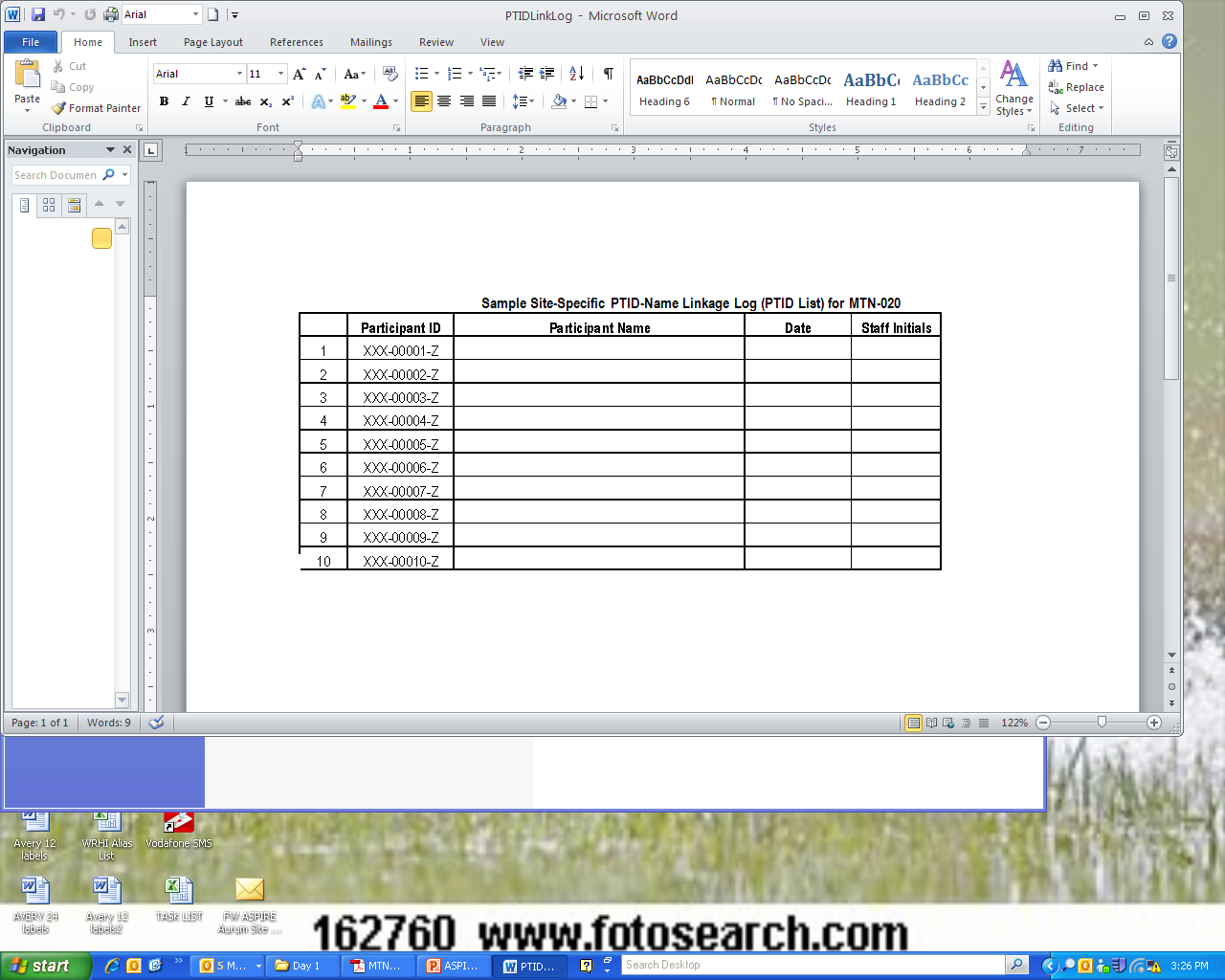 [Speaker Notes: SCHARP provides a hard copy of the PTID Name Link Log, listing ppt identification numbers for MTN-027.  Information on how to complete this log is in your site’s DM SOP.  Again, PTIDs are assigned only to those prospective ppts who complete SCR IC, regardless of whether they enroll in the study.  Ppts keep the same PTID even if undergoing mult. screening attempts. These logs have been emailed to the site study coordinator.

PTID Name Linkage Logs always are stored in a double-locked area to protect ppt confidentiality and should be kept separate from ppt binders

Use only 1 PTID per participant, regardless of screening attempt.

Discussion Question: who will be responsible for completing this log at your site?

[if there is time in this presentation, could raise talking point : During an early assessment visit, FHI 360 finds that one participant had a second screening attempt and was assigned two different PTIDs.  Explain how this will be avoided at your site, including the specific tools and flow of procedures.]]
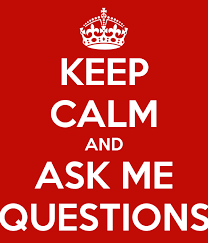